Tax Planning for High Net Worth Individuals - 8 June 2016Simon LittlejohnsTax PartnerFriend Partnership Limited
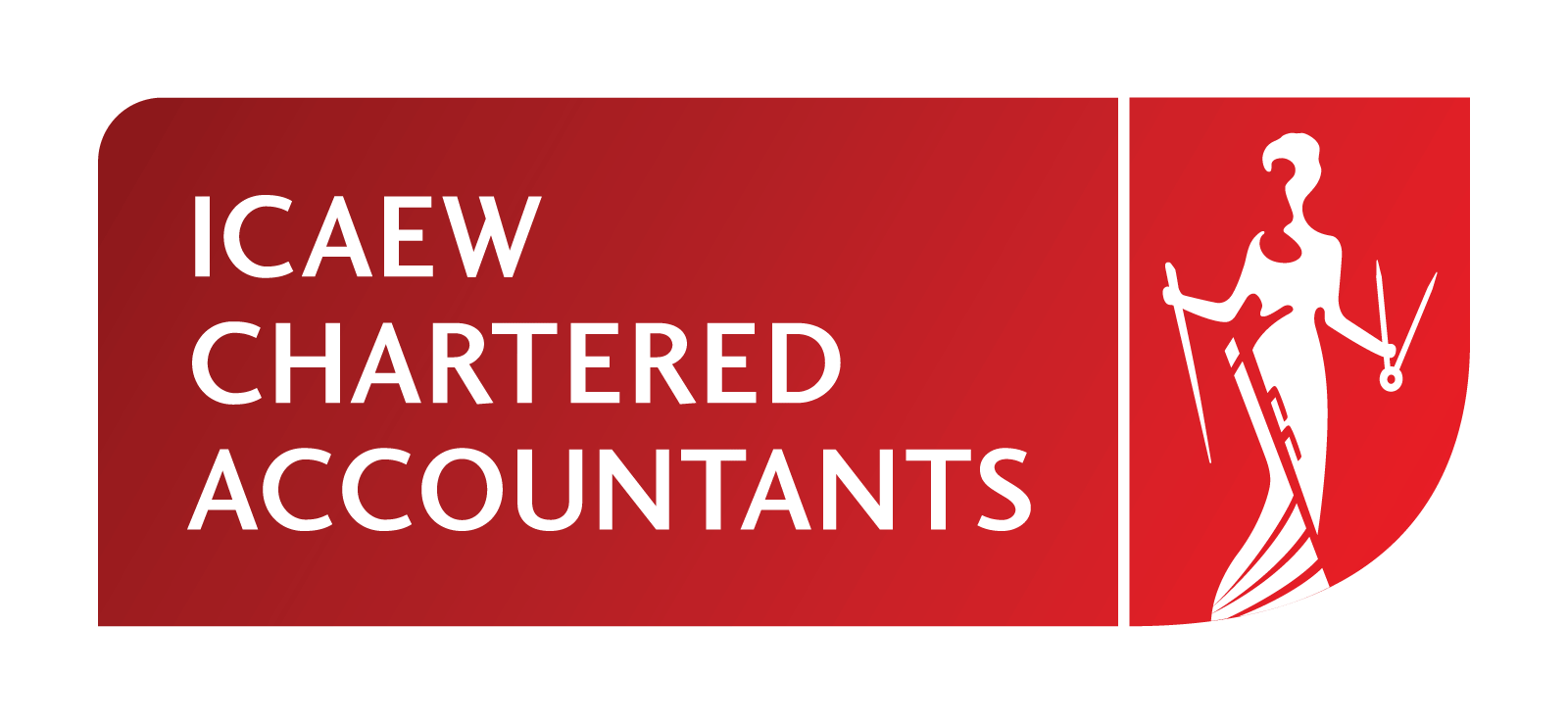 Today’s objective
Tax update following the changes in recent Budgets
Examine the tax and financial planning opportunities:
With rules in place now 
With changes to come
Understand the pensions tax changes which are now in place
Overview of other changes
Our market place
Accountants and IFAs have mutual clients
HNWIs and business owners
Clients face complex tax and financial issues
With advisers working together …
More comprehensive advice for clients
Tax topics covered
HNWI problems and planning
Recent changes to the rules for:
Pensions
Dividends 
BTL investments
Issues for OMBs
IHT reliefs
Note: no aggressive tax planning will be discussed!
HNWI - problems and planning
Problems:
Higher (40%)  and upper (45%) rates
Abatement of PA
Pension restrictions
Restrictions on the set off of losses
Planning:
OMB flexibility
SEIS and EIS
Pension contributions
Losses
Gift Aid and charitable giving
Portfolio selection - income deferral, tax favoured investments
HNWI - SEIS and EIS reliefs
Tax reduction:
SEIS - 50% of investment
EIS - 30% of investment
Commercial risk - sophisticated investors only
Can carry back tax ‘relief’
No CGT
No IHT
Three year holding period
Relief for losses 
Income management - need tax liability!
Pensions - annual allowance
Personal v company contributions
Previous years - any capacity
High income restriction
Timing - business and tax year ends
OMB flexibility
Collaboration to exploit possibilities and identify pitfalls (excess charges etc.)
Pensions - lifetime allowance
Potentially less of an issue?
Drawing down on the pension:
Tax payment management
Leaving pension pot untouched:
IHT planning for family
IT planning for family
Links with rest of family tax planning
Dividends post April 2016
Still ‘better’ than salary - for now!
£5,000 tax free - not quite - zero rate band
7.5% BR, 32.5% HR and 38.1% UR
Was 0% BR, 25% HR and 30.56% UR
Use £5,000 and BR before HR
Review/realign portfolios
Transfers between spouses - no CGT
Further transfers - watch CGT
CGT post April 2016
Main rates: 10% and 20%
Uplift to: 18% and 28% for residential property
Entrepreneurs’ Relief: 10%
Investors’ Relief: 10%
OMBs - profit extraction
Reducing business profits:
Salary			0%, 20%, 40%, 45%
Personally held property	0%, 20%, 40%, 45%
Spouses/children		0%, 20%, 40%, 45%
Retain and sell		10%, 20%
Pension contributions	not applicable

No effect on business profits:
Dividends		7.5%, 32.5%, 38.1%

Important to consider CT implications
OMBs - profit extraction
Dealt with salary and pension
Dividends better ‘but’…
Reserves
Balance sheet impact
Mortgages
Personally held assets
Retain and sell - watch cash build up
OMBs - trading premises
Held personally:
Income taxed highly
CGT disadvantages
Held by pension scheme:
Best of all worlds?
OMBs - share structure
Any ‘spare’ BR and PA?
Spread shares - spouses, adult children, other family members
Different class for dividends
Watch anti-avoidance and gifts of income
Trading company - CGT hold over relief
IHT reliefs
Nil rate band £1 million - not quite!
Main residence - new relief - watch conditions:
Qualifying interest
Closely inherited
Timing and amount of relief - full £175,000 by April 2020
BPR and APR well known:
Watch issues - timing , excepted assets, binding contracts etc.
EIS and AIM - 100% BPR
Use available exemptions - normal gifts out of income, annual, small, wedding etc.
Lifetime giving - watch: timing, GWR , POAT and gift/loan schemes
Death
CGT market value uplift
Gifts in lifetime - CGT at 20% v IHT at 40%
Business owners in good position:
BPR and APR
‘Double dip’ planning still possible
Are wills up to date?
Remember PoA
BTL changes
Increased SDLT (above £40,000 - 3% extra - flat rate)
No reduction in CGT - still 28%
CGT paid earlier (30 days after sale from April 2019)
Reducing tax relief for interest (restricted to 20% by 2020)
BTL Planning
Reduce borrowings
Use company:
New purchases
Existing property standing at no gain - but SDLT
Sell and reinvest in other assets
Could use a trust in certain situations
Other issues
Anti-avoidance
APNs
HMRC enquiries
Do not ignore - get specialist help
Trusts
Relevant property trust regime
Tax charge on way in and on 10 year anniversary
Useful with CGT planning?
Asset protection only?
What IFAs need to be considering
HNWI planning points
OMB extraction points
Portfolio composition
Portfolio split between spouses and children
Generating dividend income
Main residence issues
Tax favoured investments - BPR, APR, EIS, SEIS etc.
Maximising pension contributions
Wills and PoAs
Conclusion
Tax can be complex with seemingly simple issues!
In my view the key points are:
Clients must have proper and comprehensive advice
Advisers - play to strengths and know weaknesses
Advisers - co-operation not confrontation
I am happy to support IFAs and their clients:
Alongside the IFA or
In the background
Result: more informed/useful discussions with clients
Today’s objective
Tax update following the changes in recent Budgets
Examine the tax and financial planning opportunities:
With rules in place now 
With changes to come
Understand the pensions tax changes which are now in place
Overview of other changes
QUESTIONS

I am here over lunch so please do speak to me if you have any issues you would like to discuss

Alternatively please e-mail me
Abbreviations
Contact
Simon LittlejohnsTax PartnerFriend Partnership LimitedDirect: 	0121 633 2007E-mail:	simon.littlejohns@friendllp.comwww.friendllp.com Friend Partnership LimitedEleven Brindleyplace2 Brunswick SquareBirminghamB1 2LP